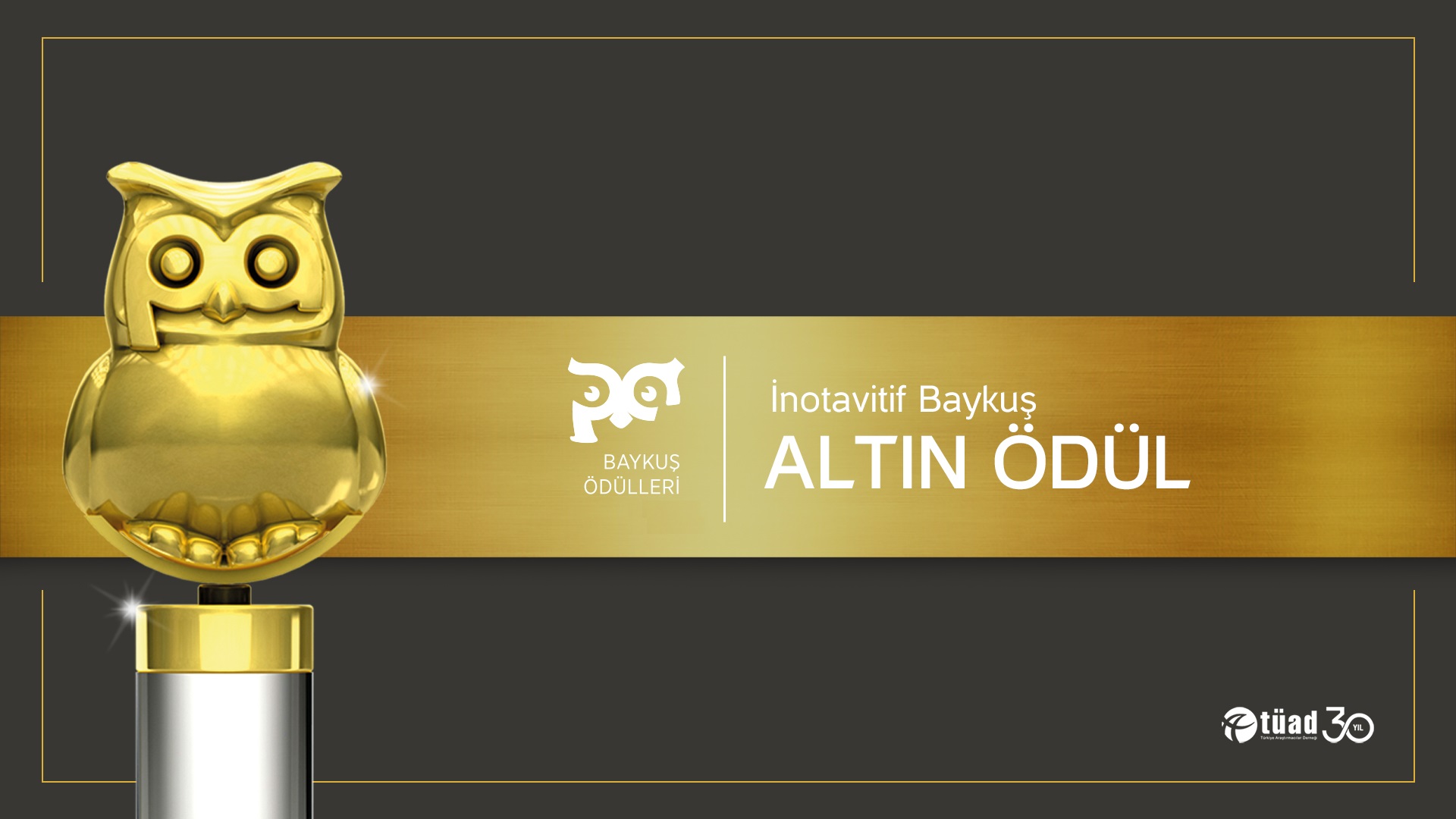 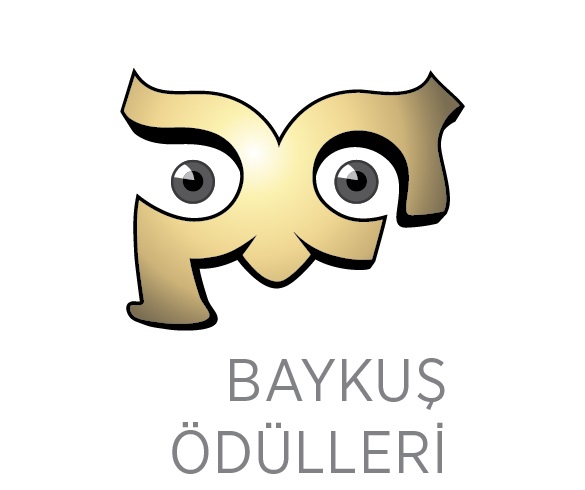 Dondurmanızı Nasıl Alırsınız?: Hızlı, Etkili ve Bol Verili İnovatif Baykuş
Büyük verinin işlevselliğinin git gide arttığı bir dönemde, geleneksel yöntemlerden farklılaşmak çok önemliydi. Biz de markanın tüketicilerini ödüllendirdiği, böylece tüketimi arttırmayı hedeflediği bir kampanyasının 652.215 kişilik veri tabanını bir içgörü platformuna çevirdik. Yeni nesil, eğlenceli ve bol görselli kurgumuz sayesinde, hiçbir ödül olmadan, tamamlanma/başlama oranı %87’ye ulaştı. Elde ettiğimiz örneklem boyutu sayesinde, sadece markanın değil şirketin tüm markalarının stratejilerinde kullanılabilecek çeşitli içgörüler elde ettik.
Araştırma içgörüleri ışığında oluşturulan segmentlere yapılan iletişimler doğrultusunda markanın 2020 Nisan-Temmuz dönemi pazar payı, bir önceki döneme göre oldukça artmıştır.
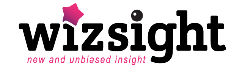 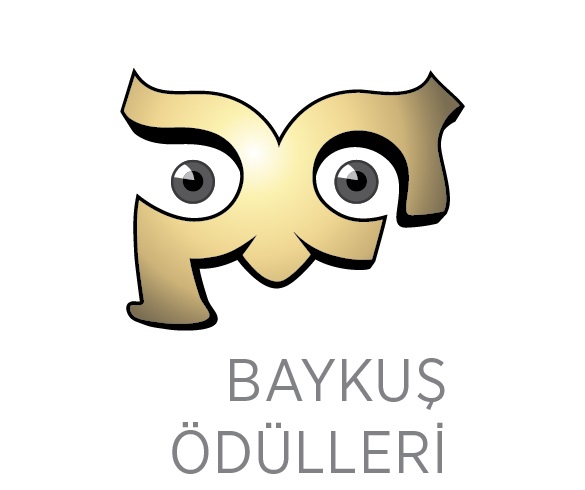 Dondurmanızı Nasıl Alırsınız?: Hızlı, Etkili ve Bol Verili İnovatif Baykuş
İçgörülerden hareketle, markamızın bulunduğu firma başka bir markasında da daha genç tüketicileri hedeflediği yeni külahta dondurmasının lasmanını yapmış ve marka iletişimleri bu araştırmadan elde edilen segment içgörülerine göre kurgulanmıştır. 
Marka Türkiye’de hayvansal gıda tüketmeyenler veya tüketmeyi tercih etmeyenler için vegan dondurmasını pazara soktu. Bu ürün araştırma sonucunda elde edilen hedef kitlesine uygun kanallardan pazara sunulmuştur.
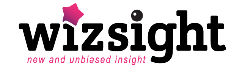